The Importance of Communication and How It Affects the Classroom
Aliza Greenstein-Deutsch
August 28, 2014
Ms.Greenstein@inwood52.org
PPA Summary
The Public Policy Analyst (PPA) is designed to help students to maximize their participation in government as responsible citizens. As a public policy analyst, you and your class will develop the following policy skills, learning how to:
Identify the nature of a social problem
Gather evidence to support the existence of the problem
Determine the causes and factors contributing to the problem
Evaluate the existing policy
Develop public policy alternatives
Determine the best public policy solution to the problem
This Power Point will focus on steps one and two of the PPA
Students will analyze how communication deficiencies affect classroom performance
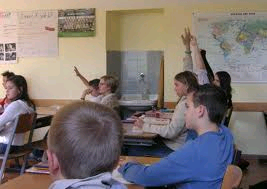 Define the Problem
Defining The Problem: 
Step 1: The problem that we identified is that communication deficiencies can affect classroom achievement
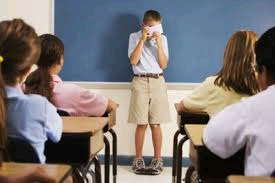 Gathering the evidence
Students will use the following articles to gather evidence to assess the problem. 
Articles: http://www.speakingofspeech.com/uploads/BSHM_Speech_and_Curric.pdf
http://www.readingrockets.org/article/helping-children-communication-disorders-schools
http://eclkc.ohs.acf.hhs.gov/hslc/tta-system/teaching/Disabilities/services%20to%20children%20with%20disabilities/individualization/understandingthe.htm
Gathering Evidence Continued
Students will then use that information to complete the worksheet for gathering evidence.
Worksheet 2: http://flippedtips.com/plegal/tips/worksheet2.html
How Do I Feel in the Classroom…
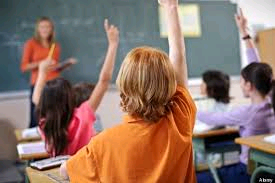 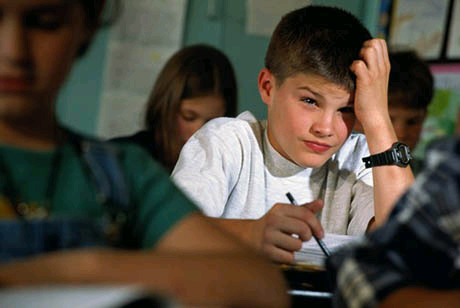 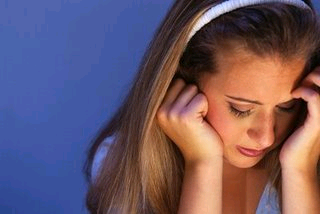